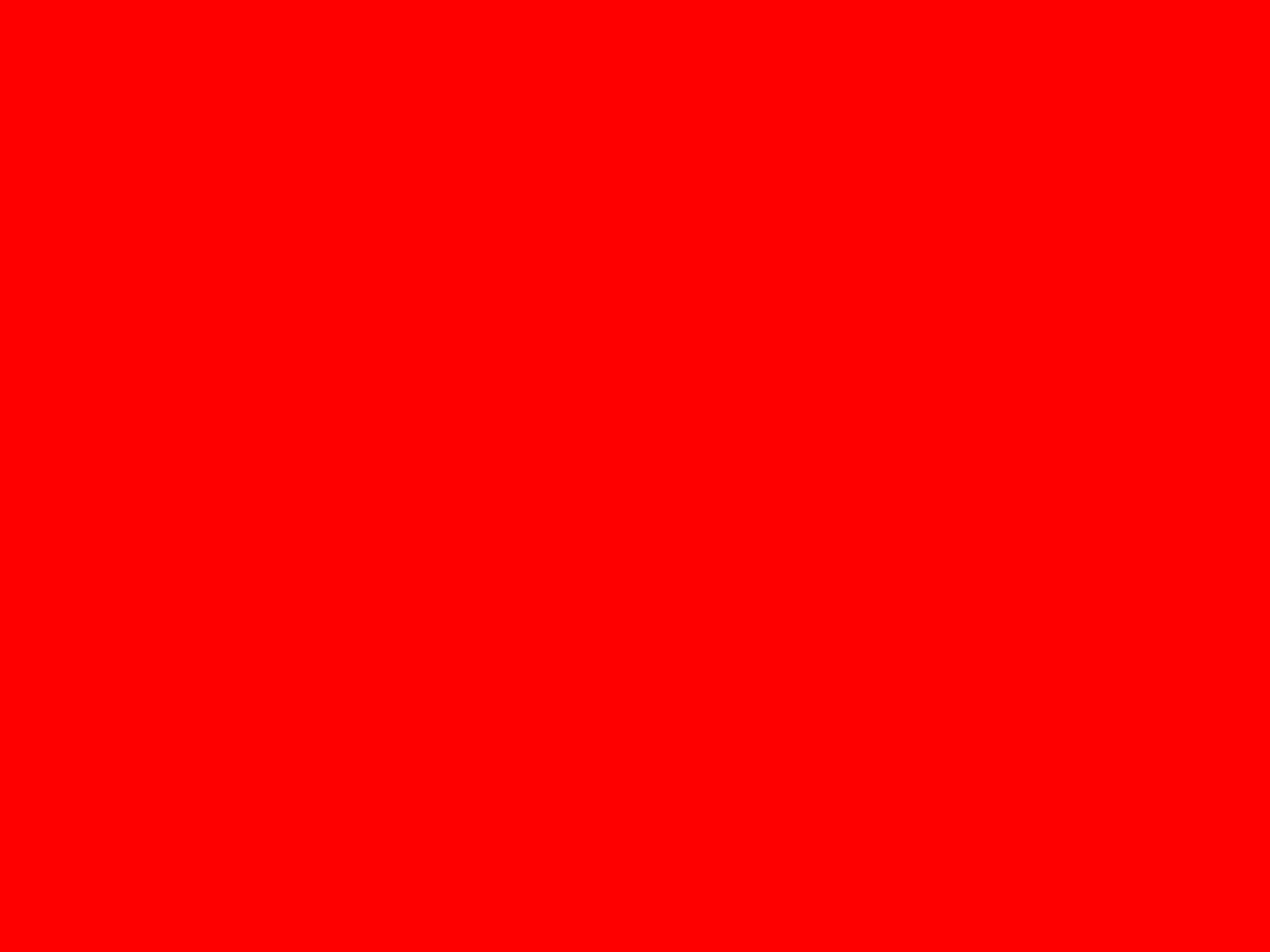 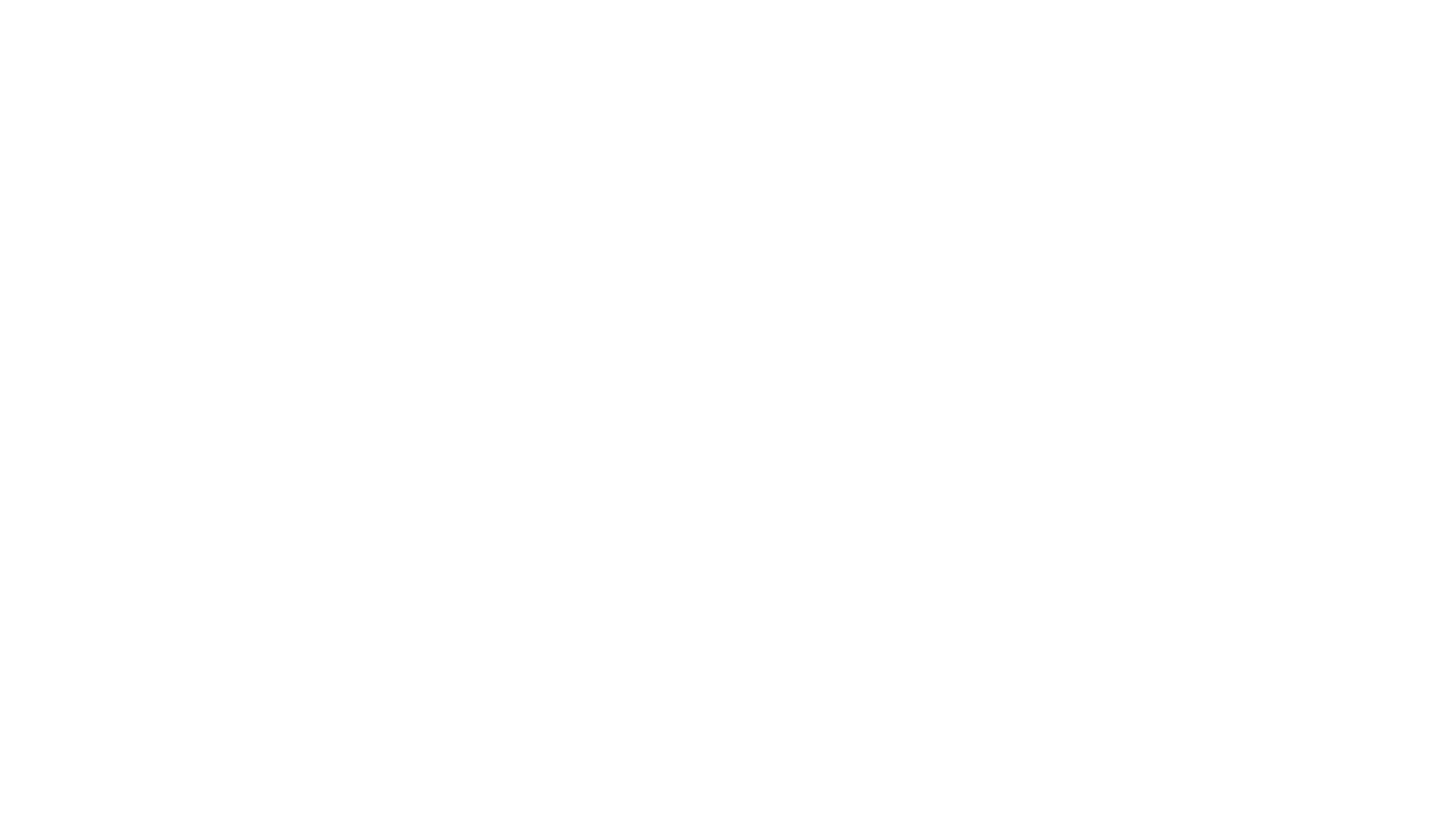 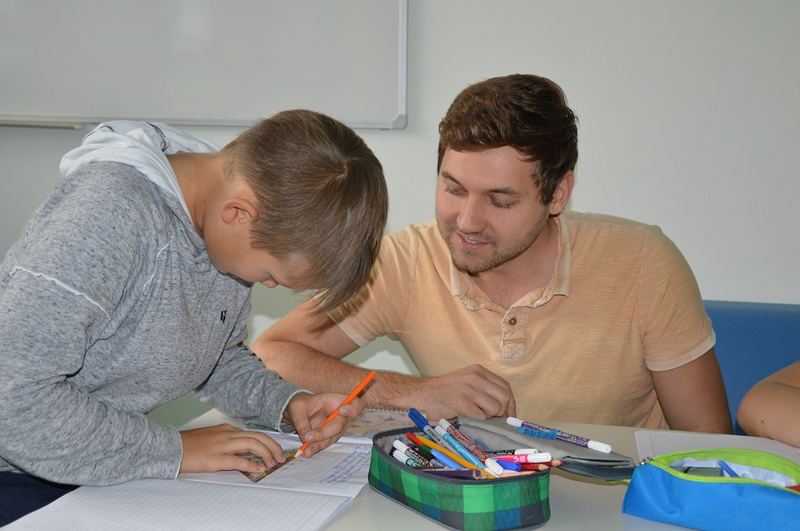 Unser Praktikant : Rene Kloser
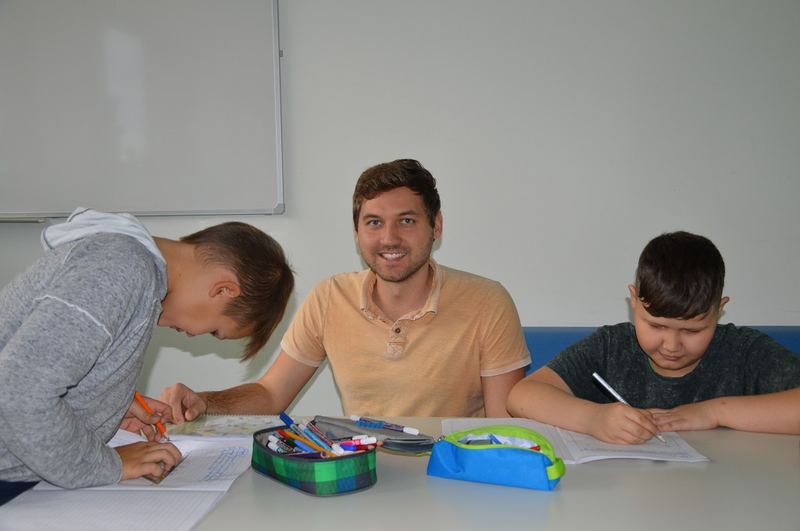 Für uns sind Sie jeden Tag von Lauterach nach Alberschwende gefahren.
RECHNEN
EINHEITEN
NOTEN
EINSER
Klug
Lustig
Ordentlich
spaßig
Einsichtig
ruhig
Mit  Ihnen macht der Unterricht ganz viel Spaß.
Die ersten Klassen der NMS.

 DANKE
Hanna und Samuel